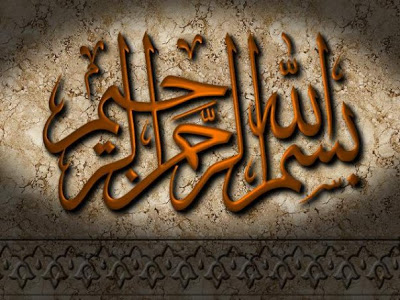 استراتيجيات الاعلان
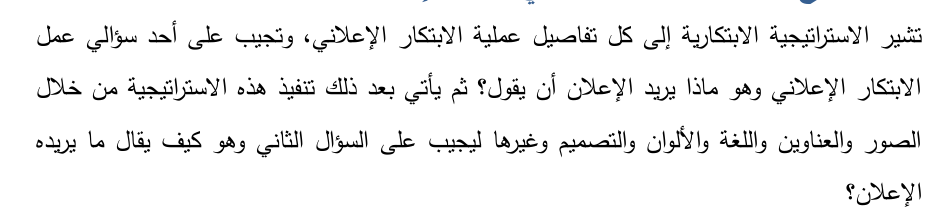 تعتمد على المنتج
تعتمد على المستهلك
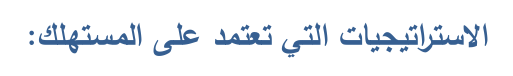 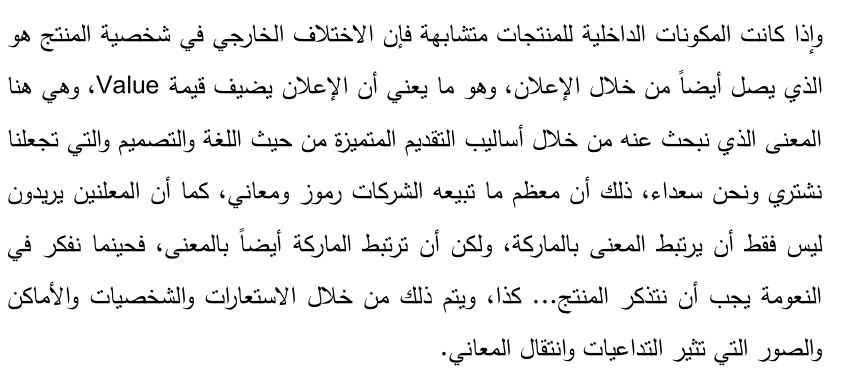 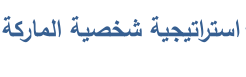 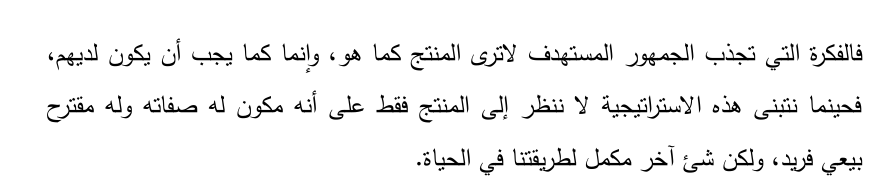 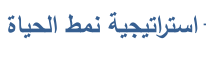 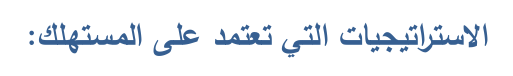 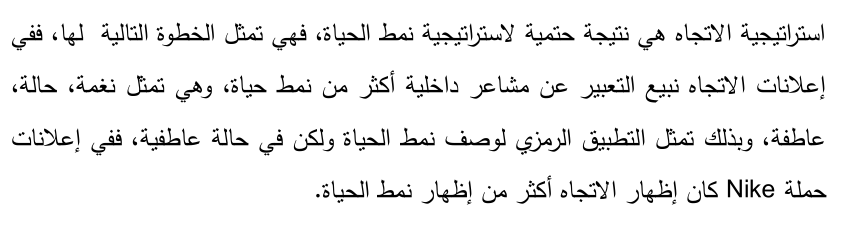 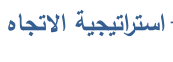 الاستمالات الاعلانية
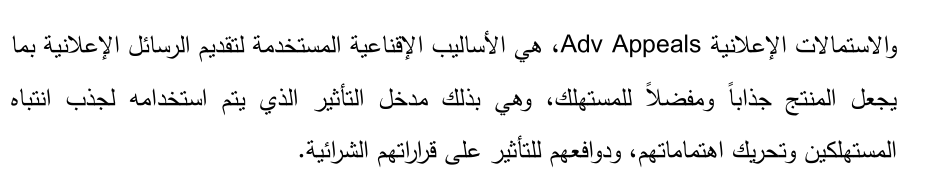 الاستمالات العاطفية
الاستمالات العقلية
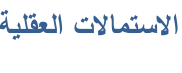 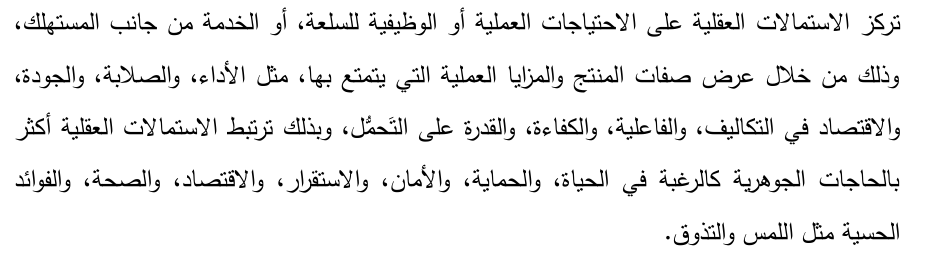 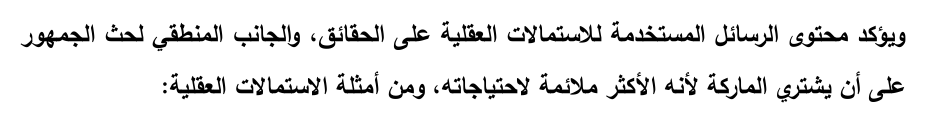 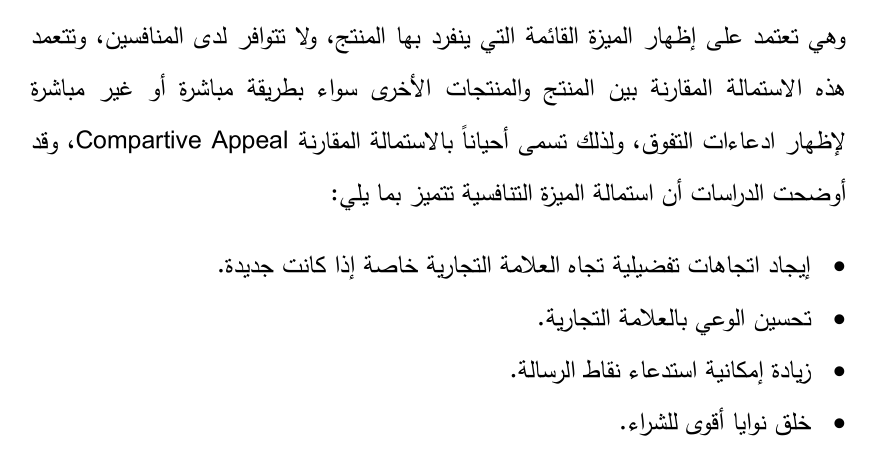 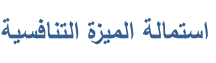 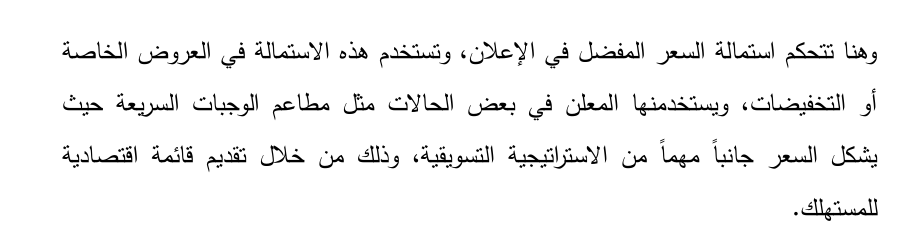 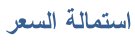 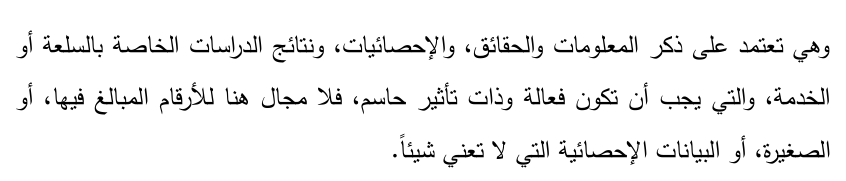 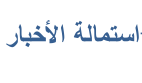 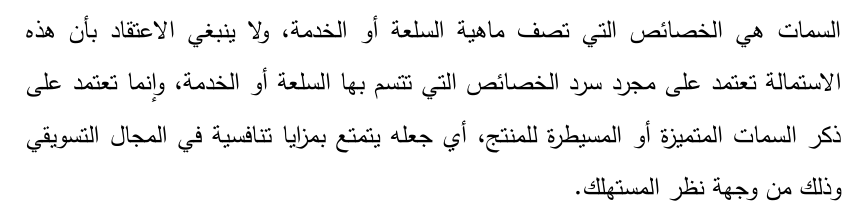 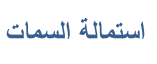 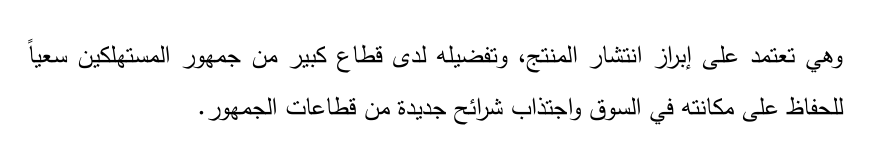 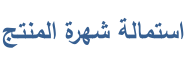 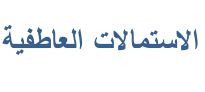 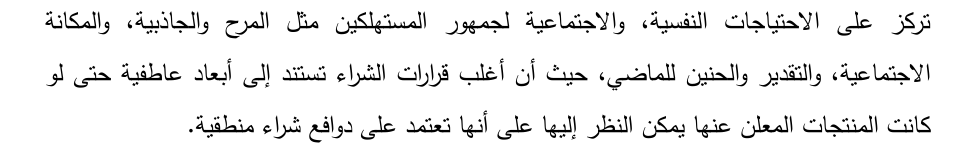 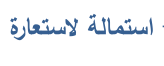 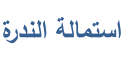 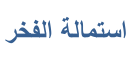 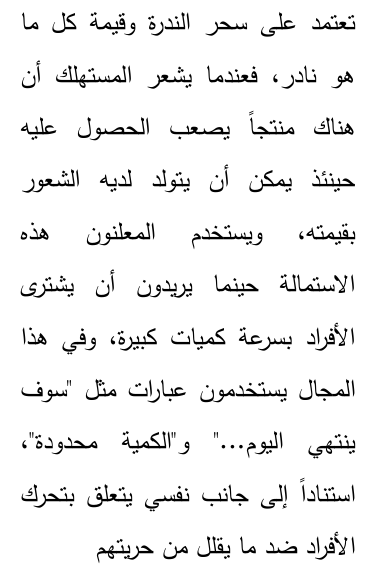 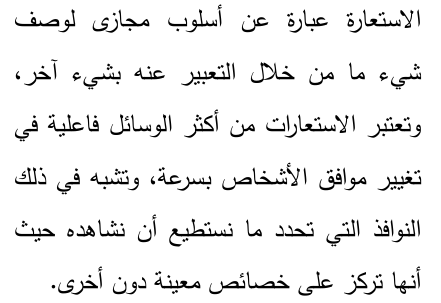 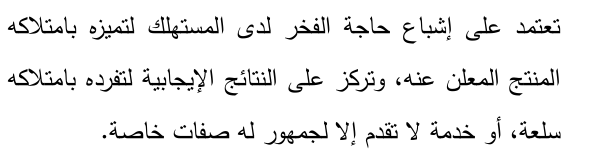 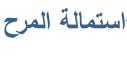 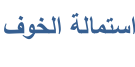 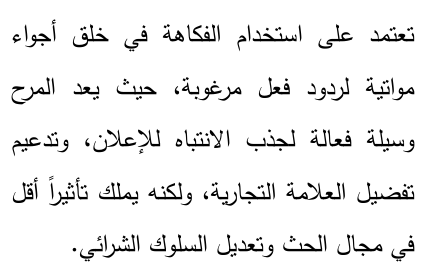 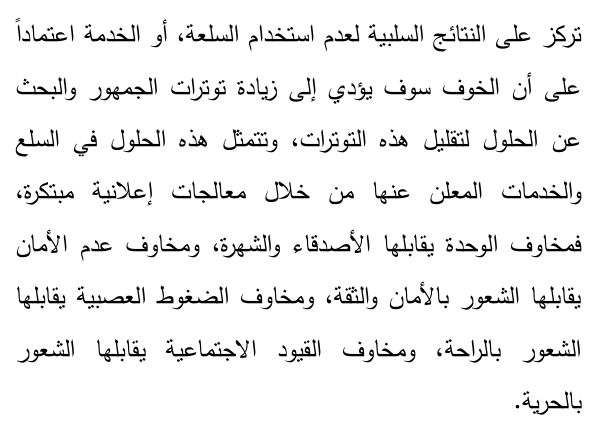 نشكركم على حسن الاصغاء والمتابعة